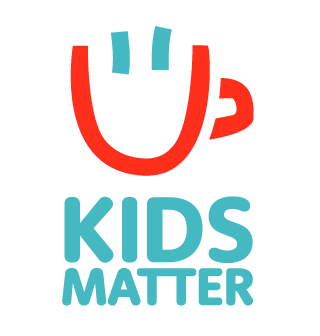 Kids Matter is a free,
friendly group for anyone with children aged 1-10 years.
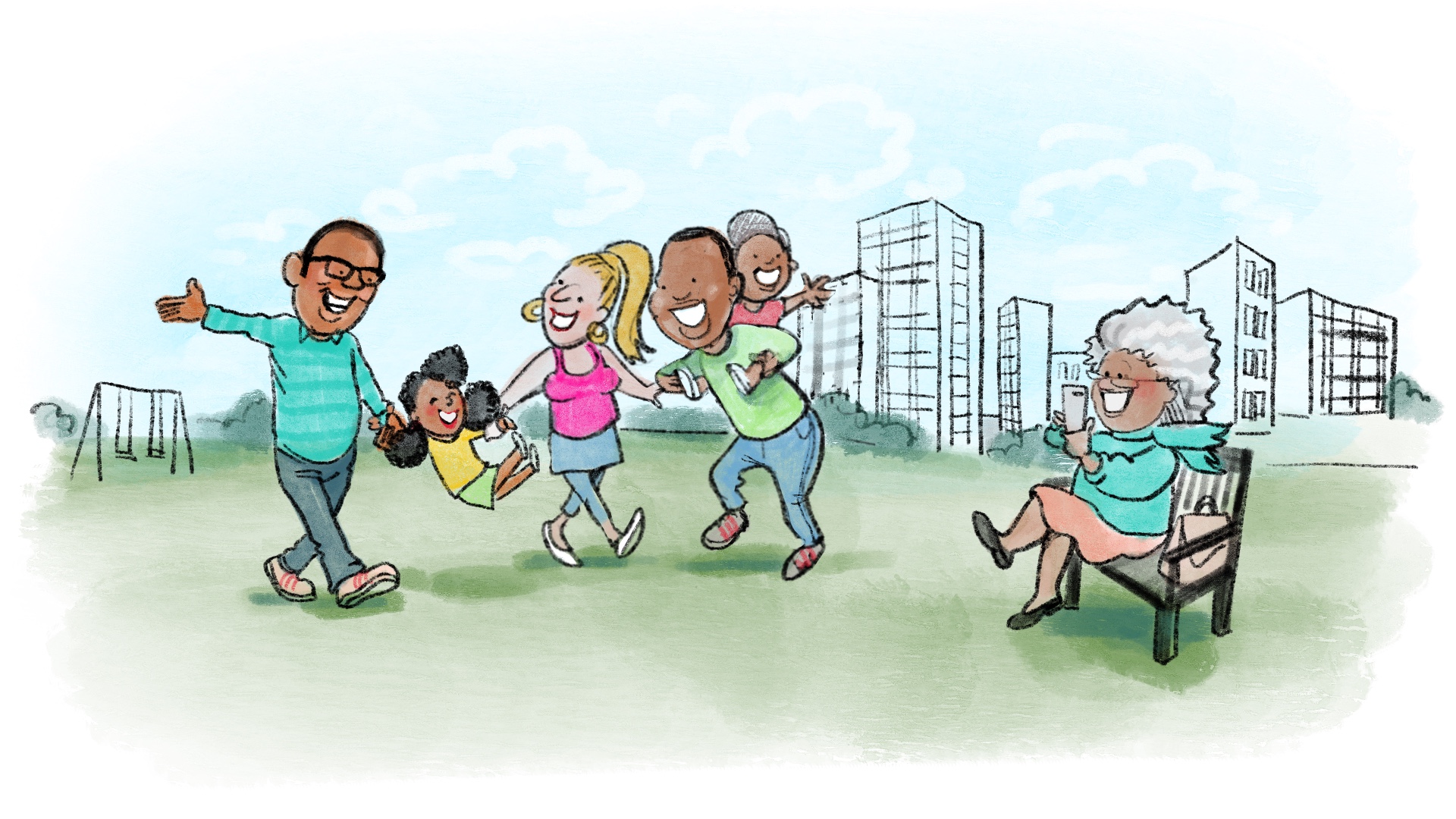 6 week programme starting soon in your area
Contact XXXXX
on XXXX
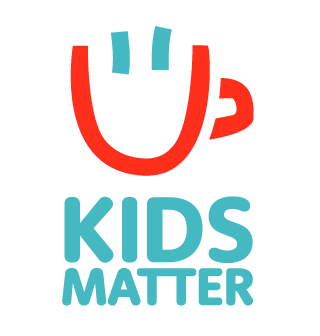 Kids Matter is a free,
friendly group for anyone with children aged 1-10 years.
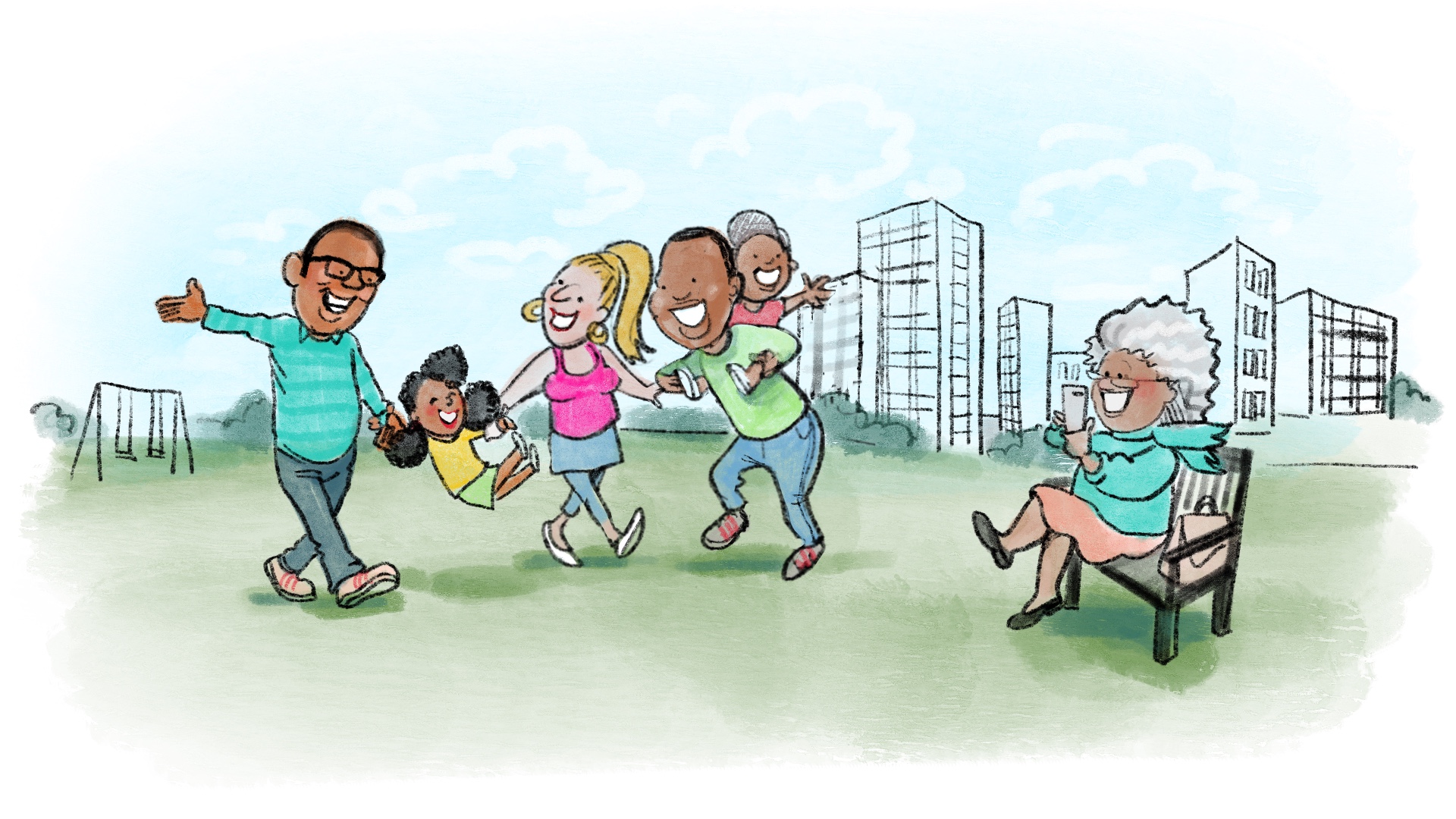 6 week programme starting soon in your area
Contact XXXXX
on XXXX